清楚知道報告的編排
     才能理解報告書的 價值
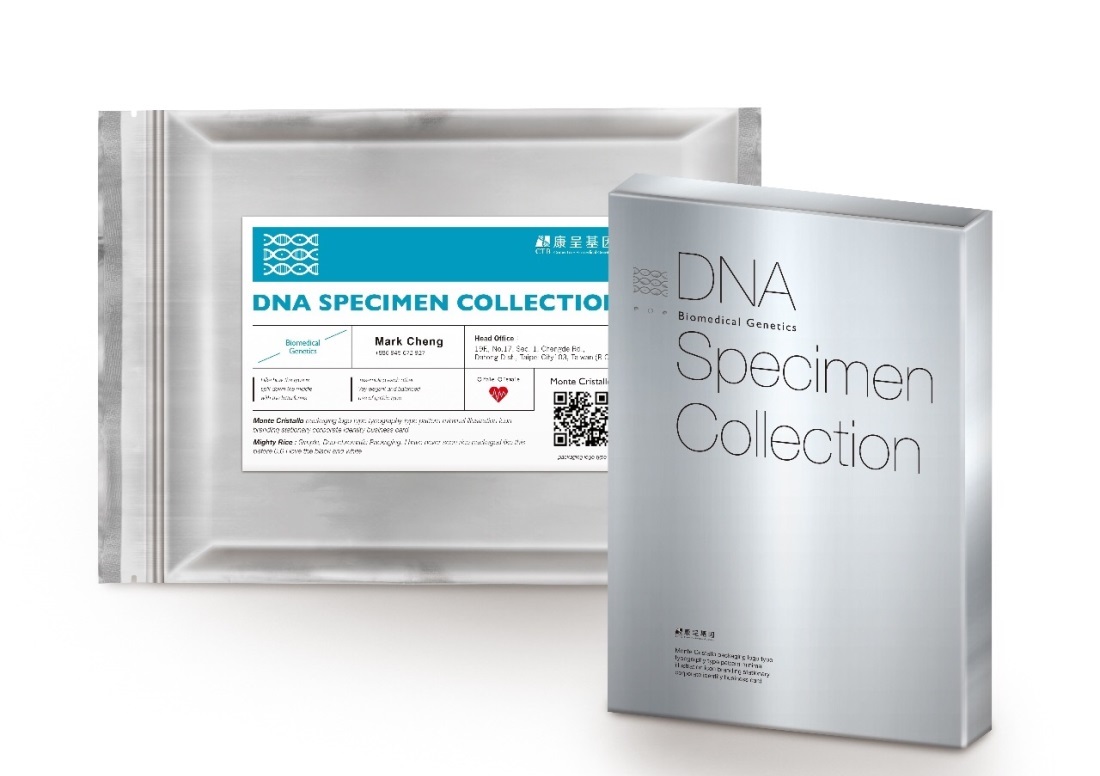 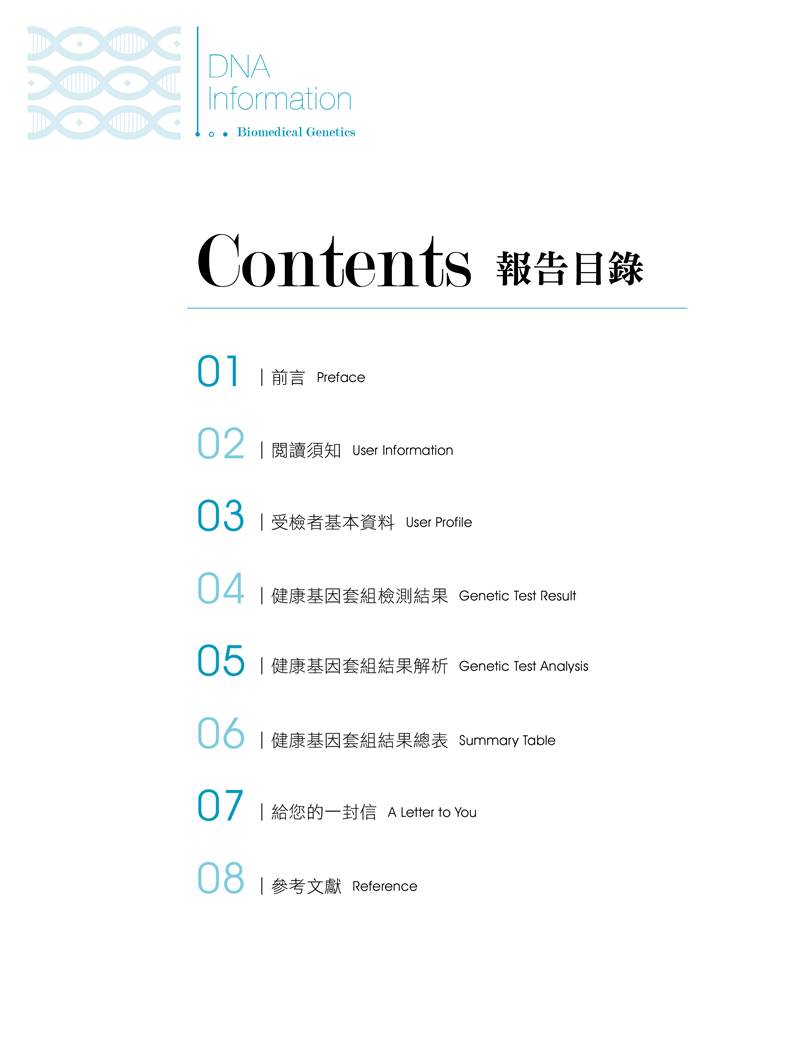 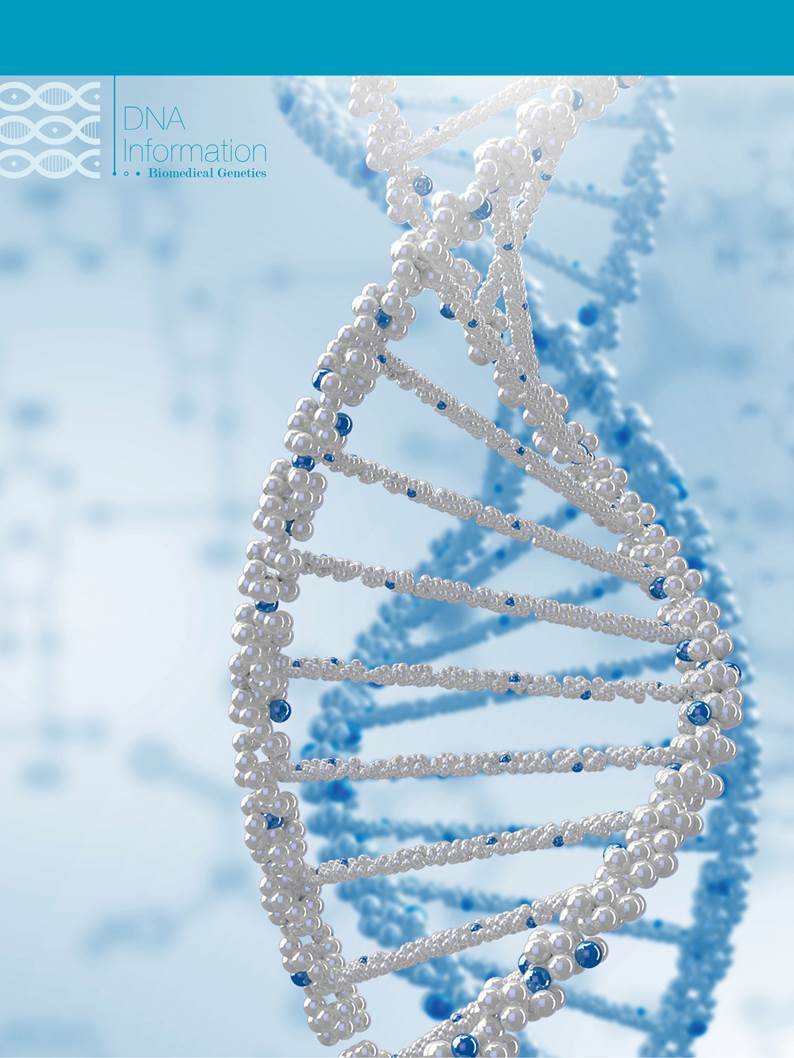 基因的基本概念 (先天基因+後天環境)
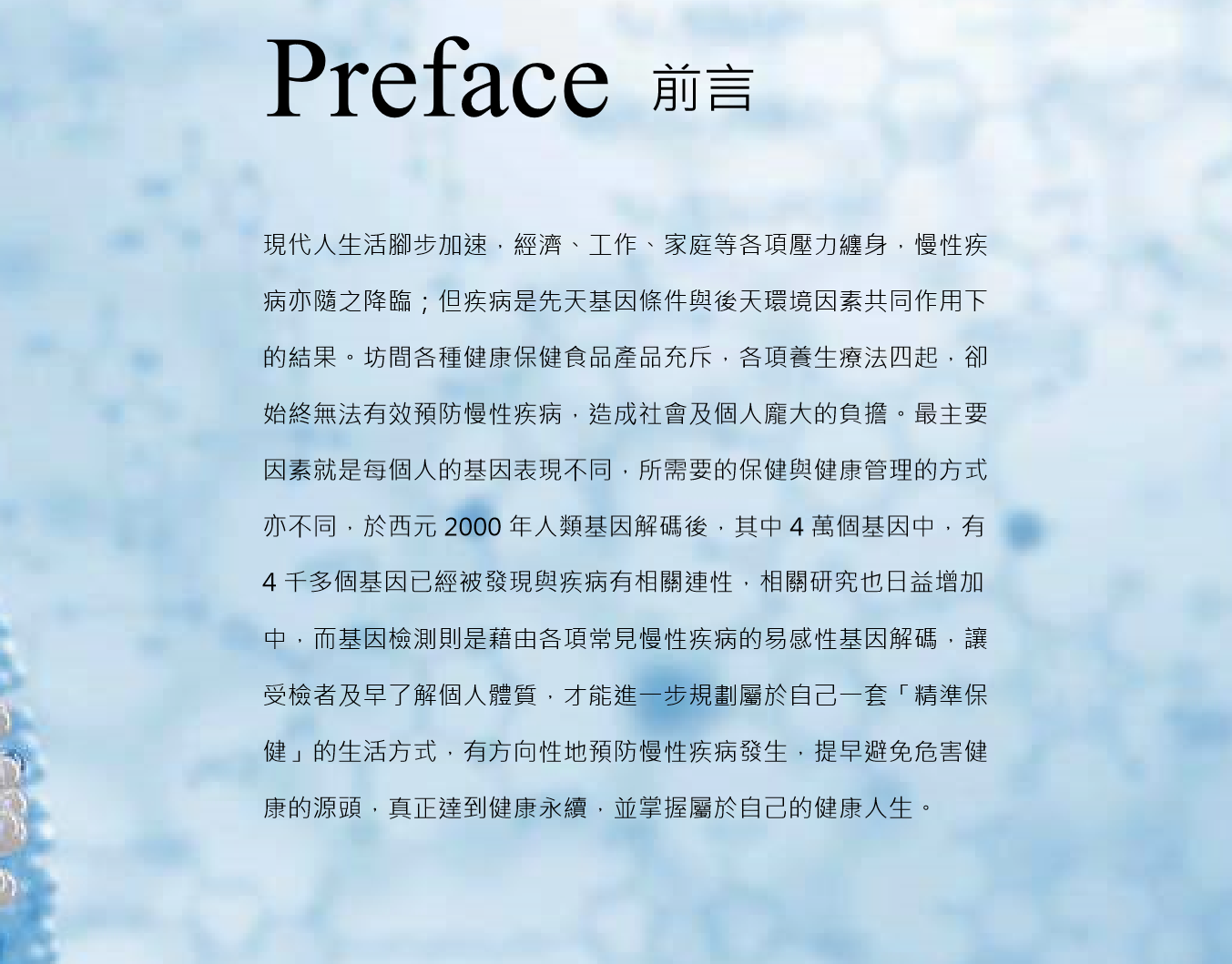 一些常聽到的名詞
DNA
家族遺傳
細菌
腸道細菌
益生菌

免疫系統
發炎
癌症
代謝症候群
基因
基因檢測
基因與疾病
藥物與副作用
抗老化
幹細胞
網路
雲端運算
個人化醫療 
精準醫療
癌症早期篩檢
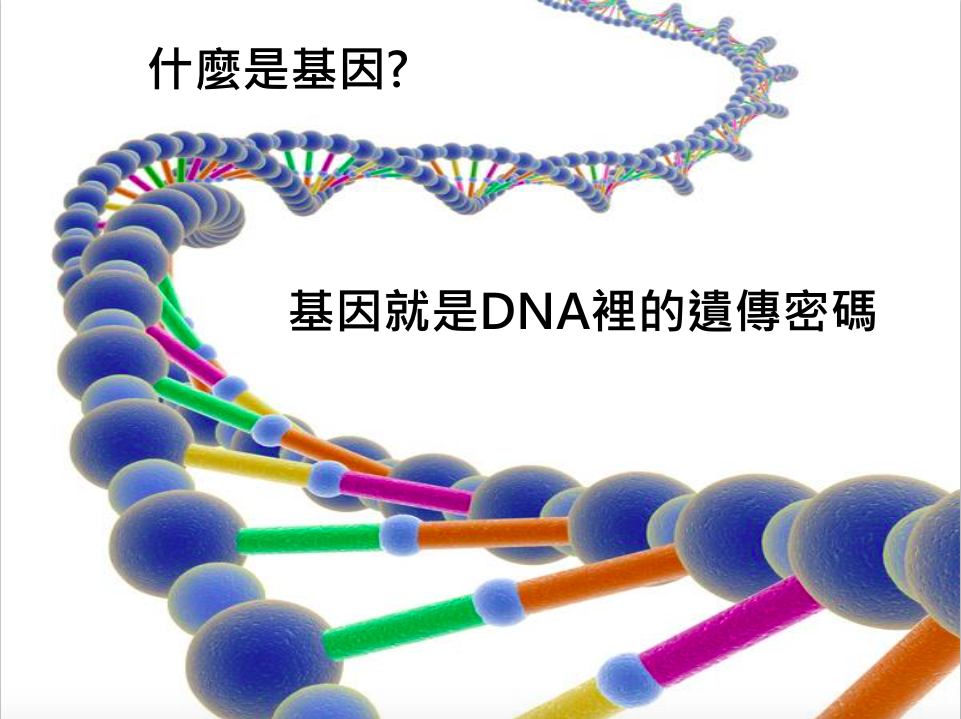 生物體的每個細胞內都含有同樣的基因組
每條染色體  上含具功能  之基因片段
染色體由  雙股螺旋  DNA組成
每對染色  體分別來  自父母
器官
(人體)
細胞核內  含有23對  染色體
細胞
基因是帶有遺傳資訊的DNA序列，人與人之間DNA序列的相似度高達99.6%，關鍵位點上的差異造成不同的性狀，主導每個人的外顯特徵與生理發展，例如外表、身高、血型等性狀，甚至是對疾病的易感性及藥物的代謝反應。
基因檢測是利用生物檢測技術分析您的基因，提供您個人化健康訊息。
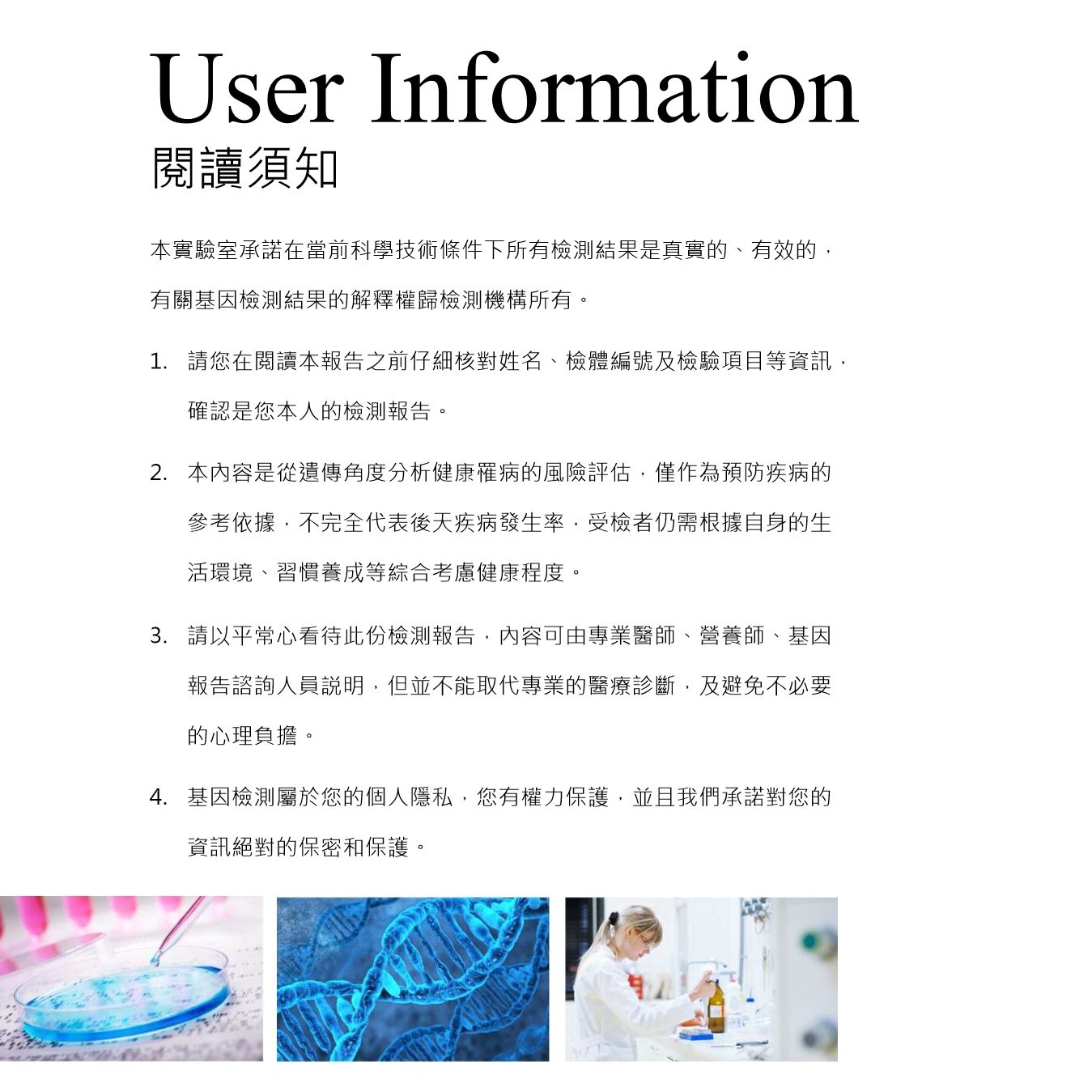 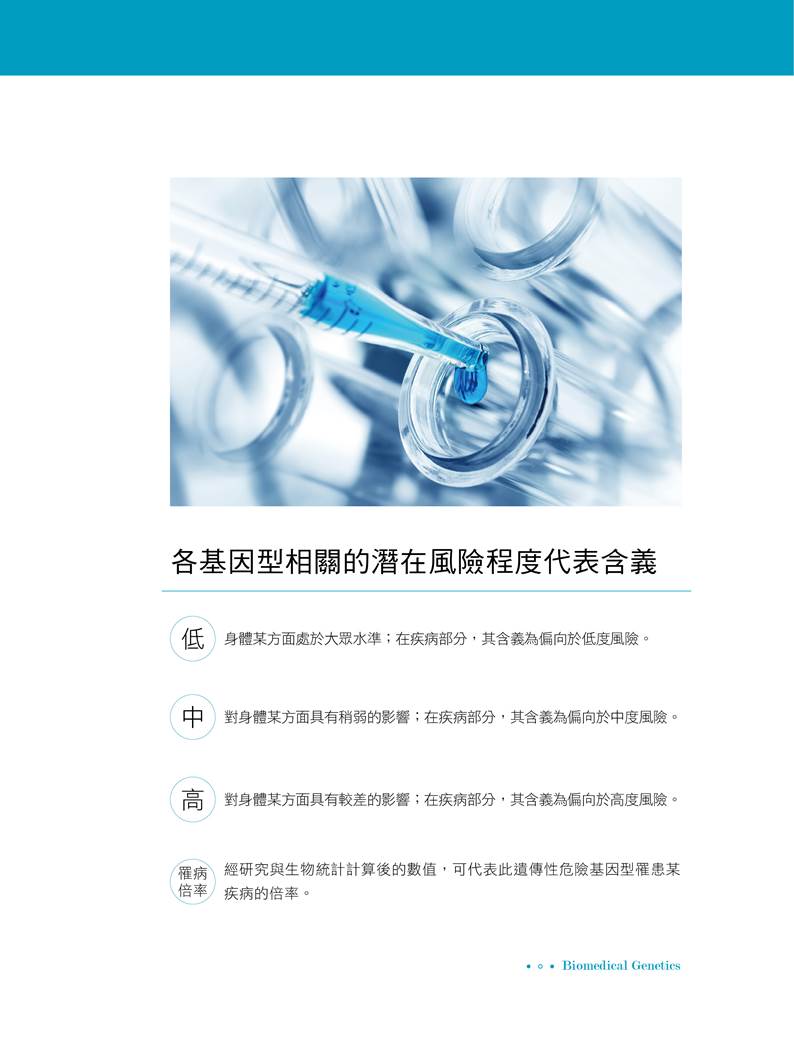 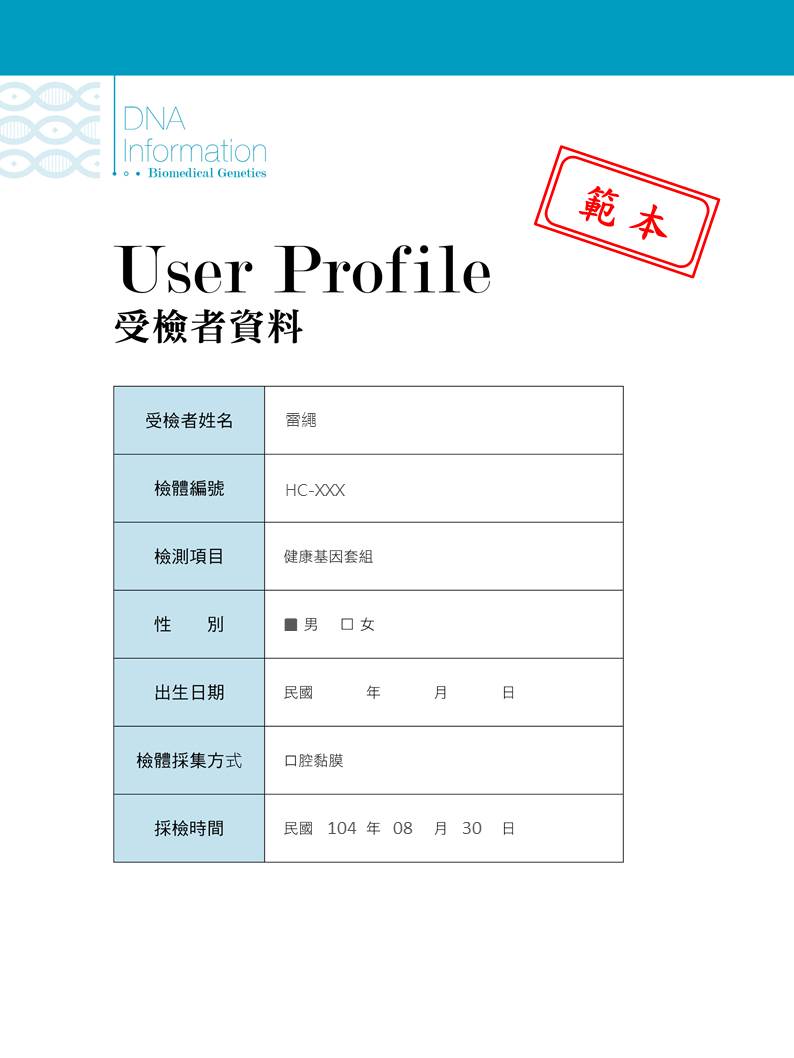 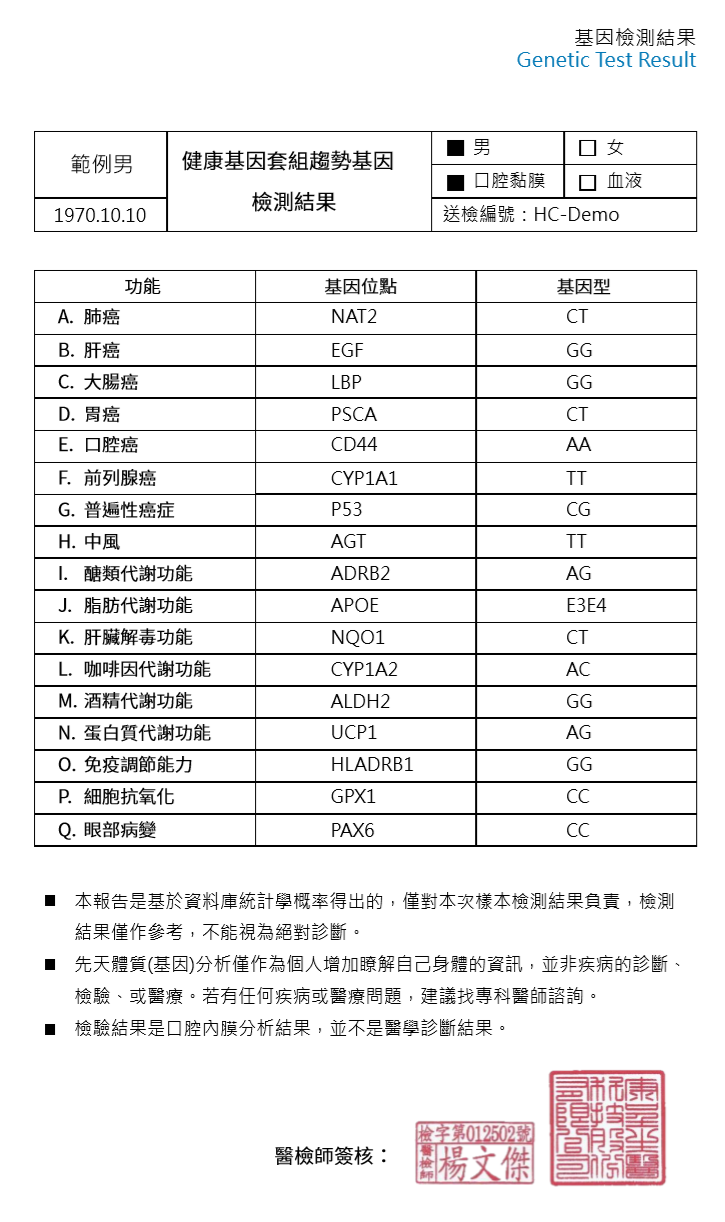 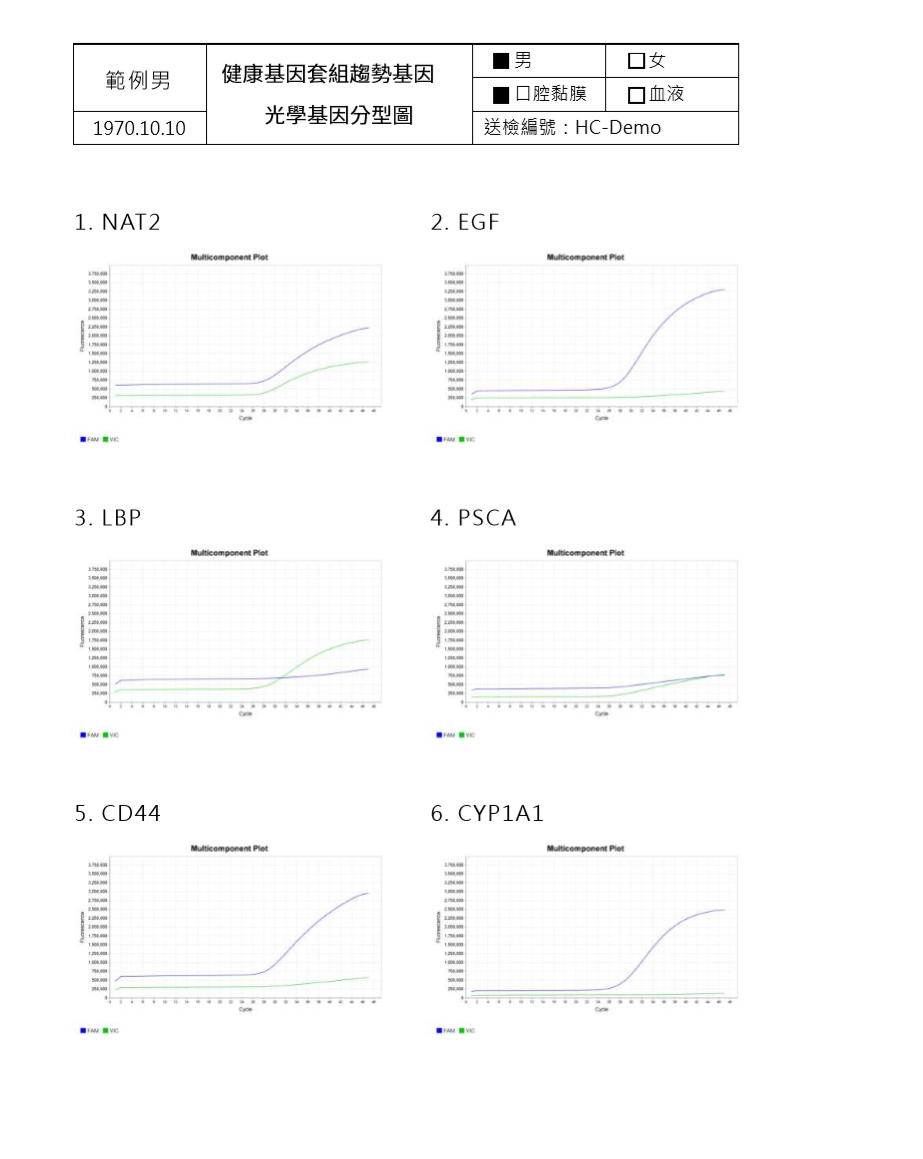 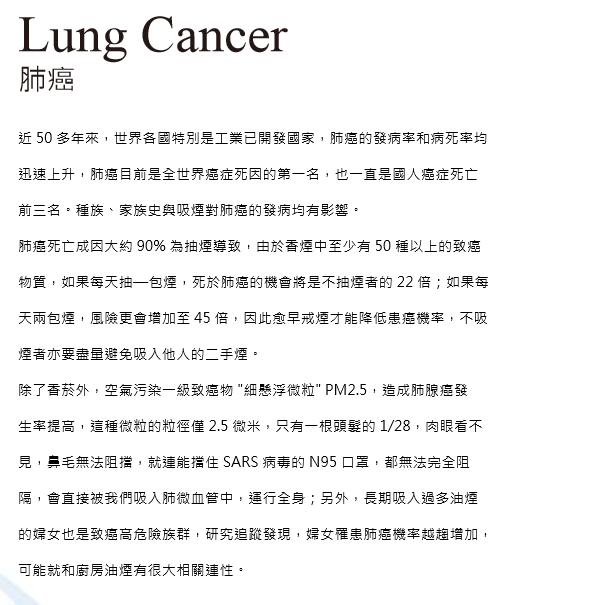 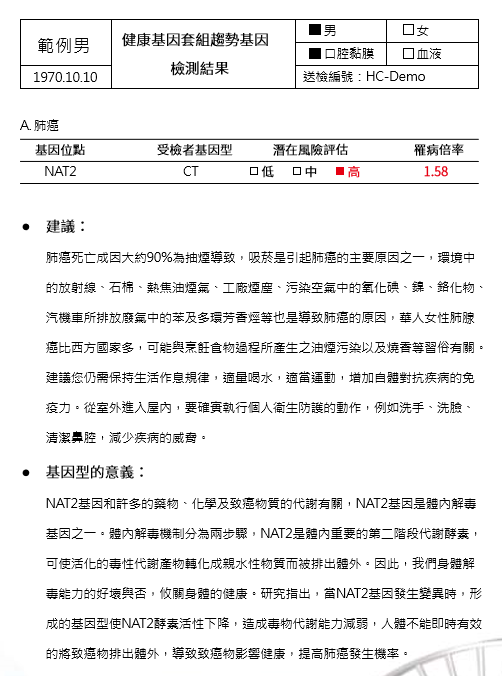 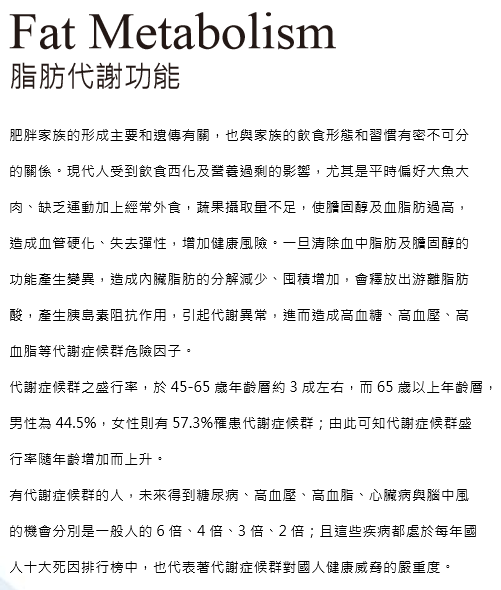 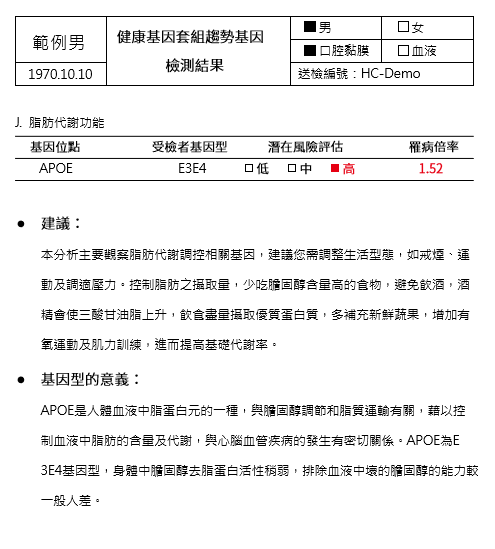 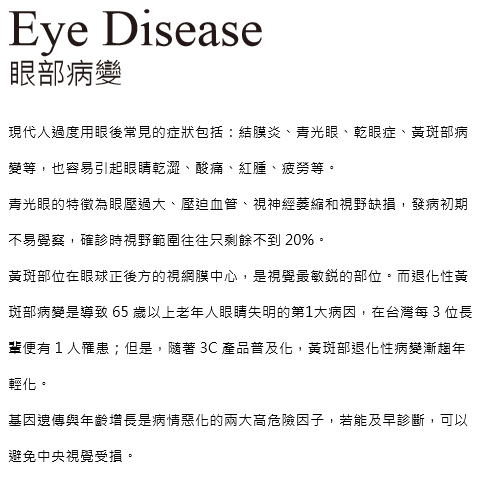 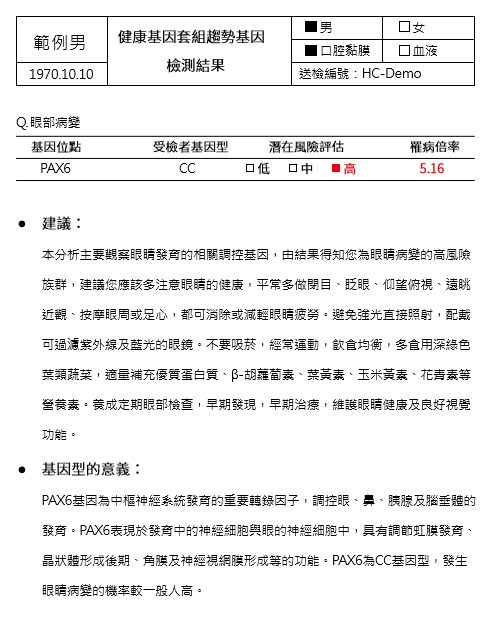 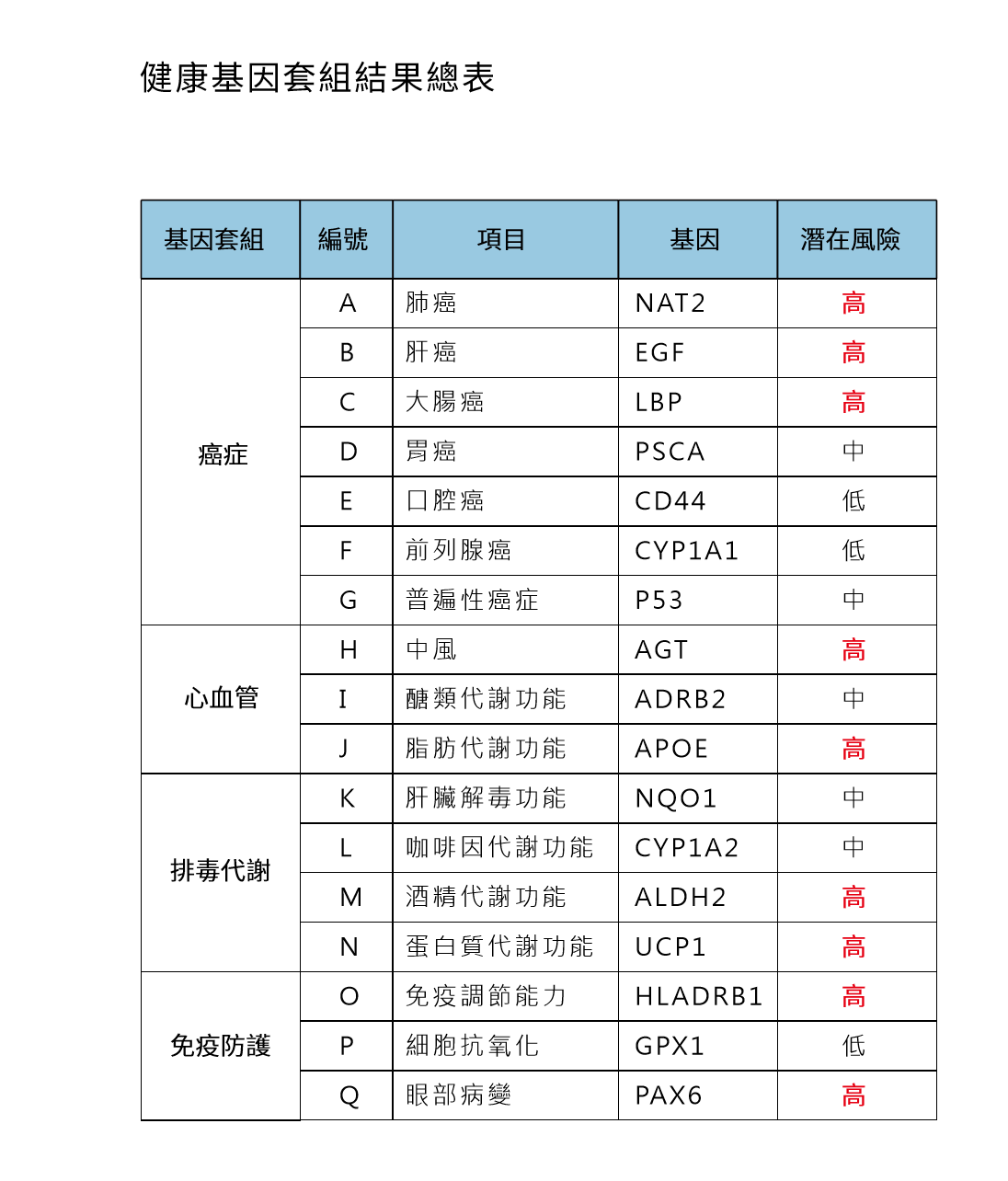 由結果總表
瞭解主要風險 
(點出高風險)
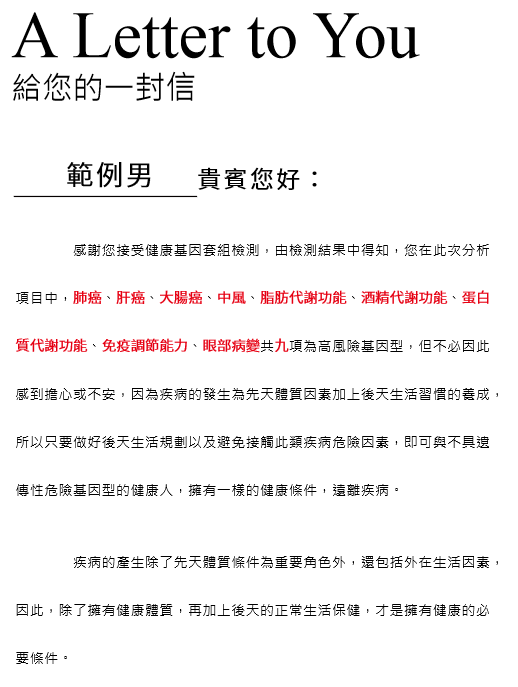 醫療健管團隊給你的建議
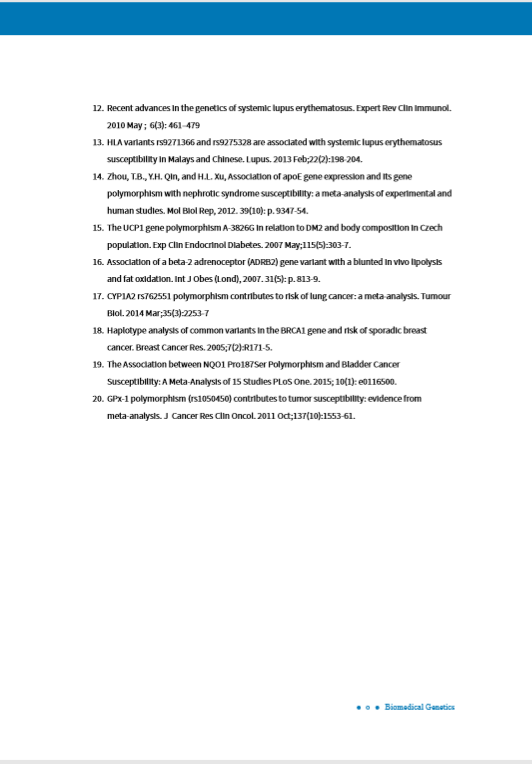 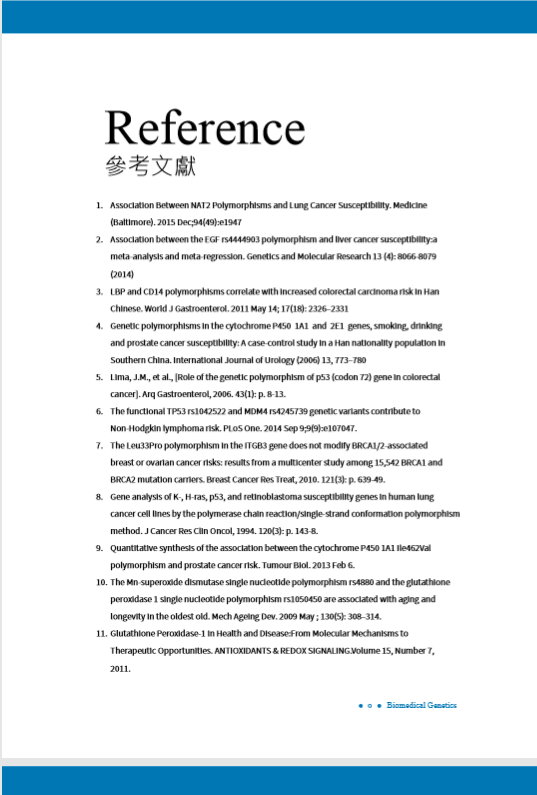 發表國際期刊論文統計 (資料統計日期2016/05/31)
Diversity and enterotype in gut bacterial community of adults in Taiwan ( Cometrue Bio Medical co. Ltd )
Gene              2016
对 自己 的健康负责任
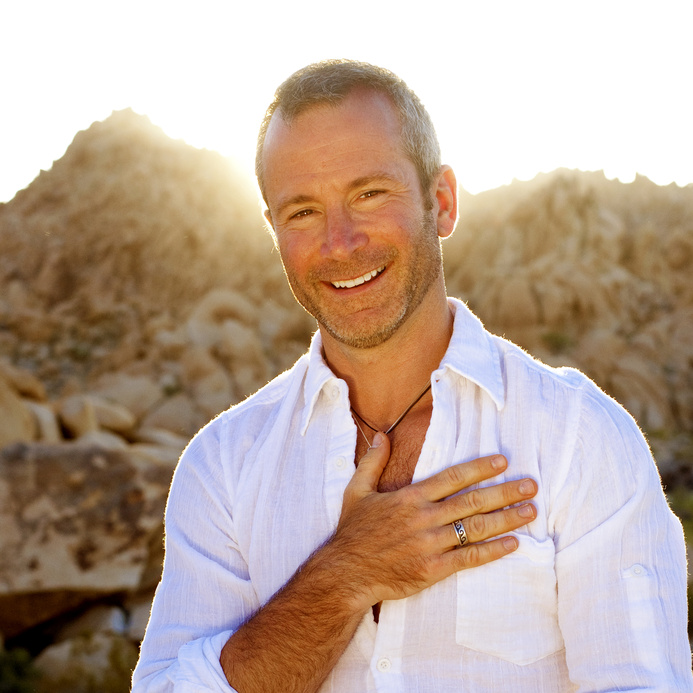 对世界降低病症
的使命负责任
对 家人 的爱负责任
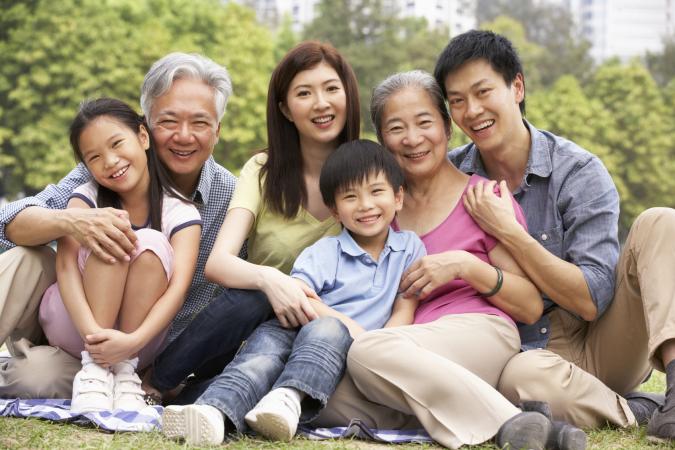 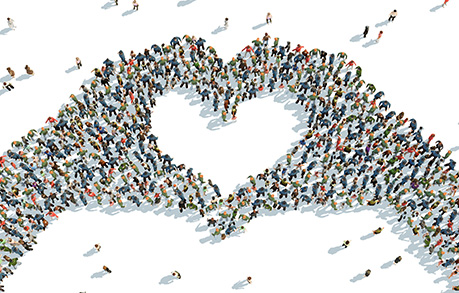